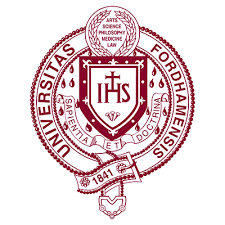 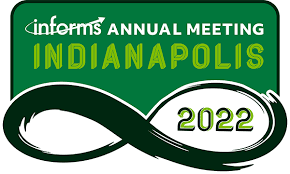 Digital Platforms in the News Industry: How Social Media Platforms Impact Traditional Media News Viewership
Jie Ren, Hang Dong, Aleš Popovič, Gaurav Sabnis, and Jeffrey V. Nickerson
Fordham University
10/17/2022
1
Is Social Media Stealing Viewership from Mass Media?
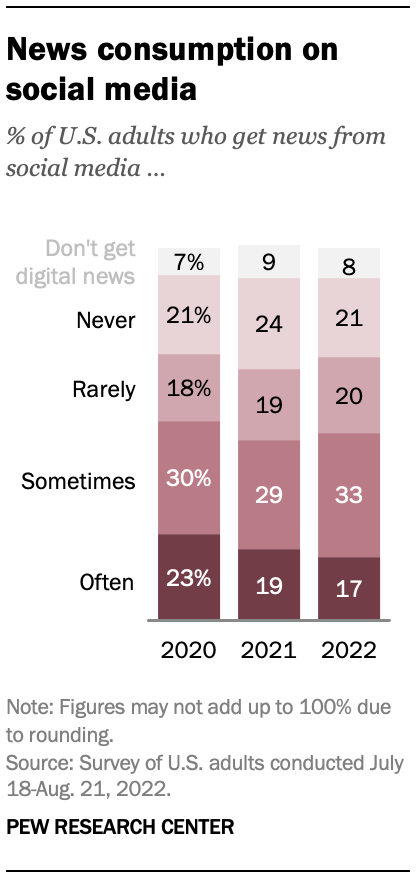 Social media becoming primary source of information?
EU article 11: Link tax
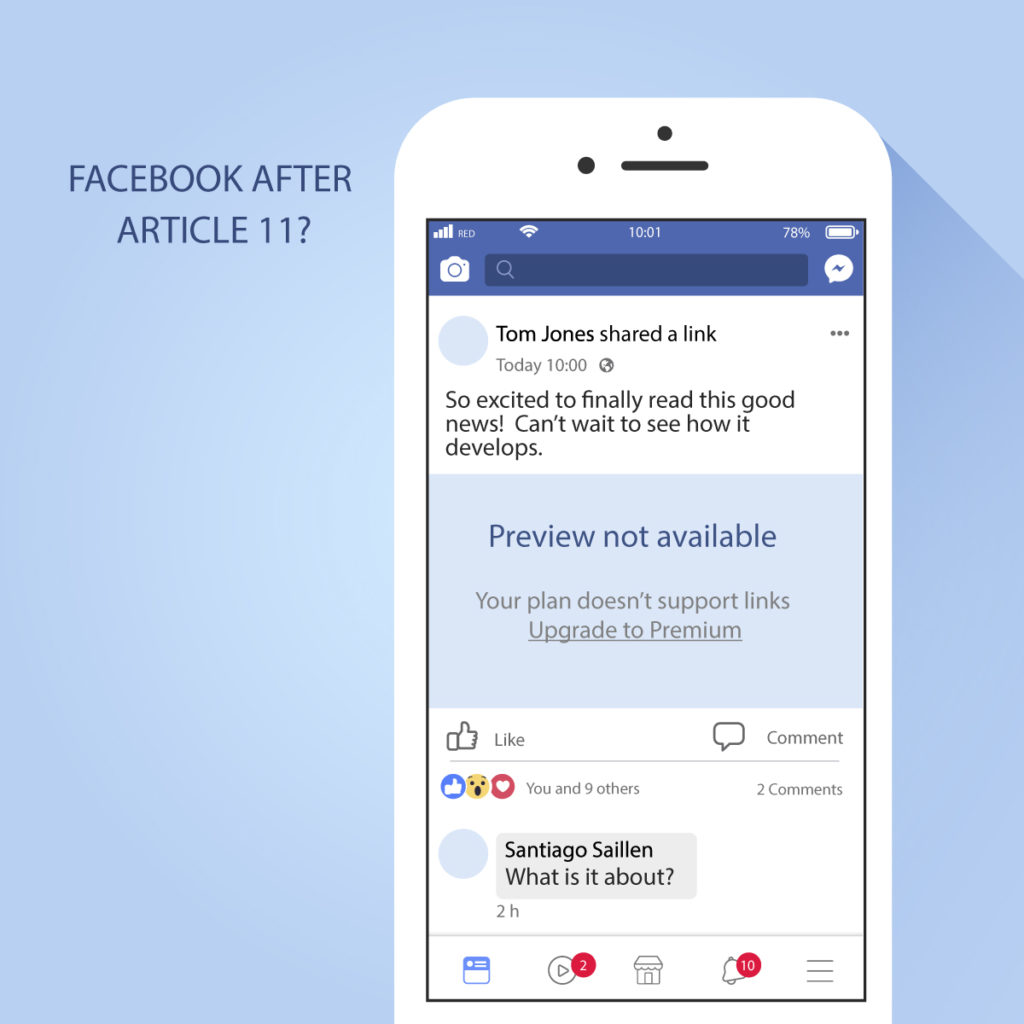 2
Information Channel versus Attention Driver
Prior research:
Treating social media as information channels
Sismeiro and Mahmood (2018)

Our research
Treating social media as attention driver

Our research context
Stock market
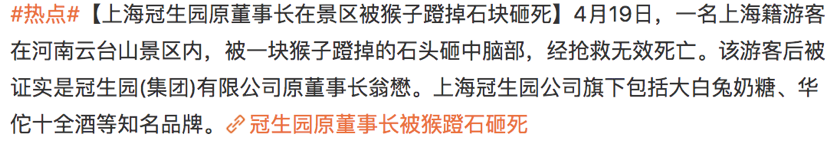 3
Hypotheses
Social Media Post Sentiment Intensity at t-1
Social Media Post Verifiability at t-1
Social Media Post Volume at t-1
Mass Media Viewership at t
H2 +
H4 +
H1 +
H3 + or -
Social Media Post Sentiment Positivity at t-1
4
Data
Mass media: Sina Finance (2013 & 2014)
About 1.4 million news articles on stocks 
Social media: Sina Weibo (2013 & 2014)
About 50 million records matching these stocks
5
Variables
6
[Speaker Notes: Antweiler and Frank (2004)]
Results
.
7
Note: Coefficient (standard error); * p < 0.1; ** p < 0.05; *** p < 0.01.
Causality Test I
Note: Coefficient (standard error); * p < 0.1; ** p < 0.05; *** p < 0.01.
8
Causality Test II
Note: Coefficient (standard error); * p < 0.1; ** p < 0.05; *** p < 0.01.
9
Causality Test III
Another Dataset:

We have daily data on the number of unique visitors (UV) who visited Sina Finance news from Weibo from April 2018 to July 2018. We found that news viewing in traditional media through posts on social media platforms ranges from 8% to 40%. The percentage is much higher (almost double) on weekends or holidays.
10
Summary of Findings
Social Media Post Sentiment Intensity at t-1
Social Media Post Verifiability at t-1
Social Media Post Volume at t-1
Mass Media Viewership at t
H2 +
H4 +
H1 +
H3 +
Social Media Post Sentiment Positivity at t-1
11
Discussion
Social media versus mass media: competition or collaboration?
Social media as an attention driver
Explaining fake news travel faster than legitimate news
Further implications (dark side):
Demand-driven media bias
Individuals or organizations can create trends for them, taking advantage of this connection between social media and mass media

Ren, J., Dong, H., Popovič, A, Sabnis, G., and Nickerson, J. V. (2022) Digital Platforms in the News Industry: How Social Media Platforms Impact Traditional Media News Viewership, the European Journal of Information Systems, forthcoming
12
Robustness Checks
13